Elastix World 2010 | Nov 17, 2010 | Quito, Ecuador
Sangoma en el ecosistema del software libre.
Moisés Silva | moy@sangoma.com
Ingeniero de Software.
Sangoma Technologies.
11/17/2010
Agenda
Quien soy y quien es Sangoma?
Que hace Sangoma?
Como colabora Sangoma con el ecosistema del software libre?
Sangoma en la comunidad Asterisk.
Sangoma en Latino America (OpenR2).
Sangoma y FreeSWITCH.
Soluciones de Transcoding (D-Series)
Sangoma en el Ecosistema del Software Libre..
2
11/17/2010
Quien soy?
Ingeniero de la Universidad de Guadalajara, México, egresado en el 2005.

Code monkey y geek de Asterisk desde hace 6 años.

Escribí la biblioteca openr2 en el 2008 con la ayuda de Sangoma.
Sangoma en el Ecosistema del Software Libre.
3
11/17/2010
Quien soy?
Activo desarrollador de Asterisk y FreeSWITCH.

Ingeniero de software de Sangoma desde hace 2 años.

Actualmente vivo en Toronto, Canada.
Sangoma en el Ecosistema del Software Libre.
4
11/17/2010
Quien es Sangoma?
Compañia fundada en 1984.

HQ en Toronto, Canada.

Compañia pública desde el 2000 (TSXV:STC)

Calificada entre las 50 compañias de mayor crecimiento en Canada.
Sangoma en el Ecosistema del Software Libre.
5
11/17/2010
Quien es Sangoma?
Diseño de hardware para redes de voz y datos.

Desarrollo de software para VoIP-TDM.

Fuertes lazos con el software libre desde su fundación.
Sangoma en el Ecosistema del Software Libre.
6
11/17/2010
Quien es Sangoma?
Existe código y propiedad intelectual de Sangoma en el kernel de Linux (ie, Frame Relay).

Incluso CISCO desarrolló software para WAN usando los drivers y stacks de protocolo open source de Sangoma como herramientas de prueba.
Sangoma en el Ecosistema del Software Libre.
7
11/17/2010
Quien es Sangoma?
Hardware con excelente integración con Asterisk, FreeSWITCH y Yate.

Stacks sólidos de protocolos ISDN PRI, BRI, SS7, MFC-R2 y análogo.

SIP-TDM gateway, NetBorder, muy escalable (Linux y Windows).
Sangoma en el Ecosistema del Software Libre.
8
11/17/2010
Hardware de Sangoma
Tarjetas para red de datos (X.25, Frame Relay, ADSL).

Tarjetas para redes TDM (Voz y datos).

Tarjetas de transcoding sobre IP.
Sangoma en el Ecosistema del Software Libre.
9
11/17/2010
A-Series
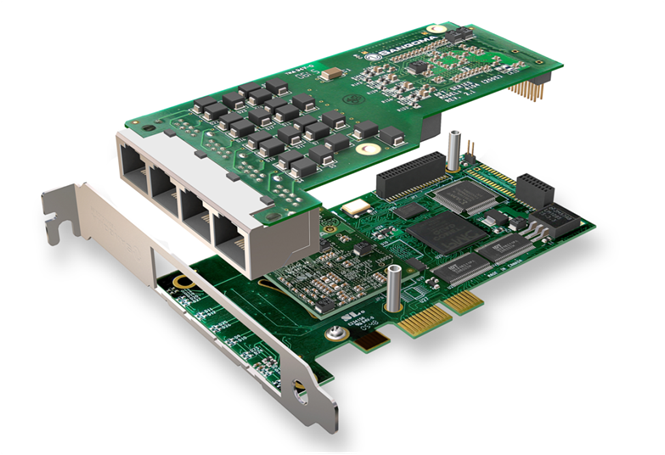 DSP opcional
Interfaces
4 puertos digital
4 puertos analógica
Sangoma en el Ecosistema del Software Libre.
10
11/17/2010
Módulo DSP opcional
Cancelador de echo de grado profesional.

Hasta 128ms de cancelación.

Detección precisa de Fax.

Detección de dígitos DTMF.
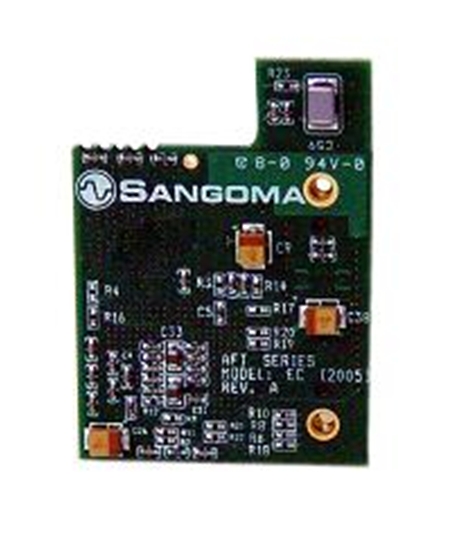 Sangoma en el Ecosistema del Software Libre.
11
11/17/2010
Actualización de Firmware Dinámica.
Mejoras pueden ser agregadas al instante.

Posibles fallos corregidos sin demora.

Inserción de firmware a prueba de fallos.

Firmware de respaldo seleccionado por jumper.
Sangoma en el Ecosistema del Software Libre.
12
11/17/2010
A200 – Tarjeta Analógica.
Tarjeta de 2-4 puertos analógicos
4 x RJ11
Usa módulos FXO/FXS estándar
Se expande hasta 24 puertos usando el sistema rémora.
2U Form Factor, 140mm x 55mm
Cancelador de eco opcional
Sincronización de fax disponible
PCI o PCI Express
Fuente de poder externa para FXS y tarjetas remora
Garantía de por vida
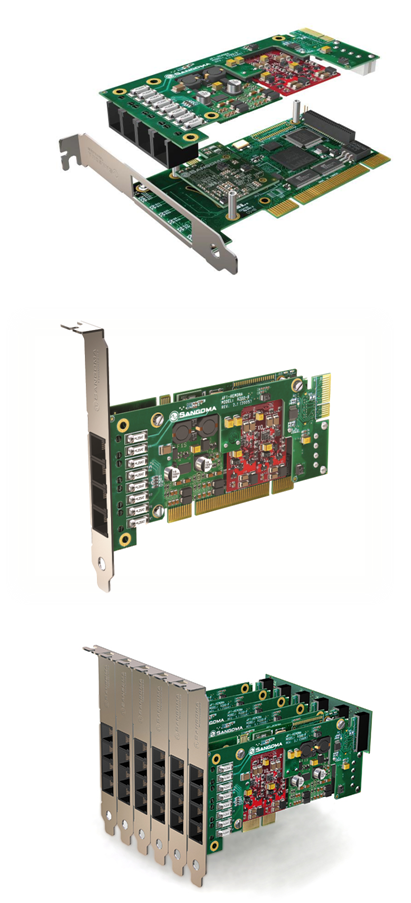 Sangoma en el Ecosistema del Software Libre.
13
11/17/2010
A400 – Tarjeta Analógica.
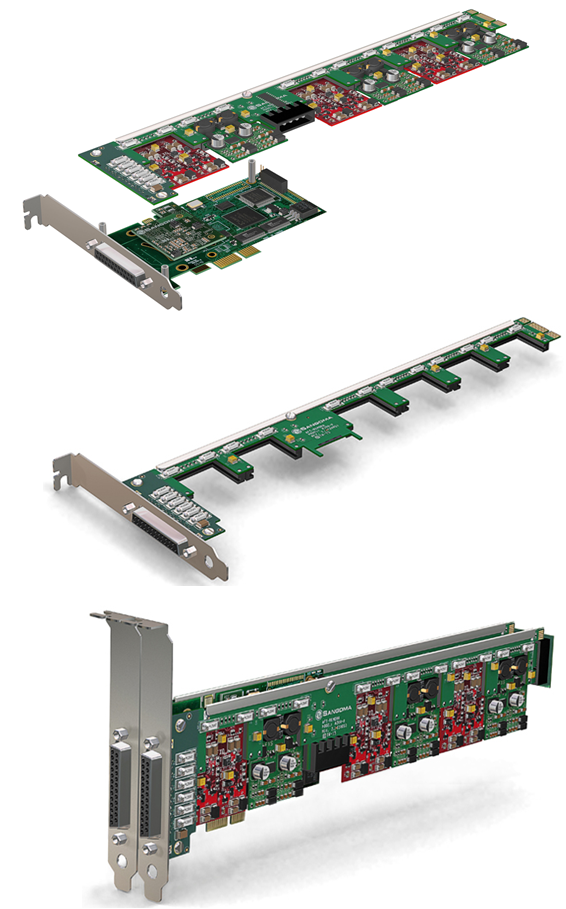 Tarjeta de 2-12 puertos analógicos
Conexión DB-25 estándar
Usa módulos FXO/FXS estándar
Sistema extensible hasta 24 puertos usando el sistema remora
Cancelador de eco opcional
Sincronización de fax disponible
PCI or PCI Express
Fuente de poder externa para módulos FXS y tarjetas remora
Garantía de por vida
Sangoma en el Ecosistema del Software Libre.
14
11/17/2010
Módulos Analógicos
Módulo FXS
Módulo FXO
Usado para conectar teléfonos, fax, modems, etc
Cada módulo agrega 2 lineas
Verde, fácil de identificar
Interface universal funciona con todas las tarjetas Sangoma
Usado para conectar a la linea telefónica
Cada modulo agrega 2 lineas
Rojo, fácil de identificar
Interface universal funciona con todas las tarjetas Sangoma
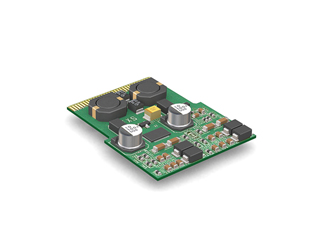 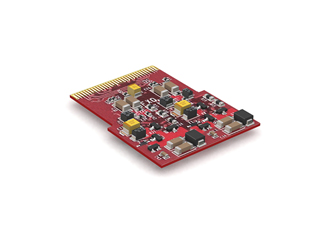 Sangoma en el Ecosistema del Software Libre.
15
11/17/2010
Serie A10X (A101, A102, A104, A108)
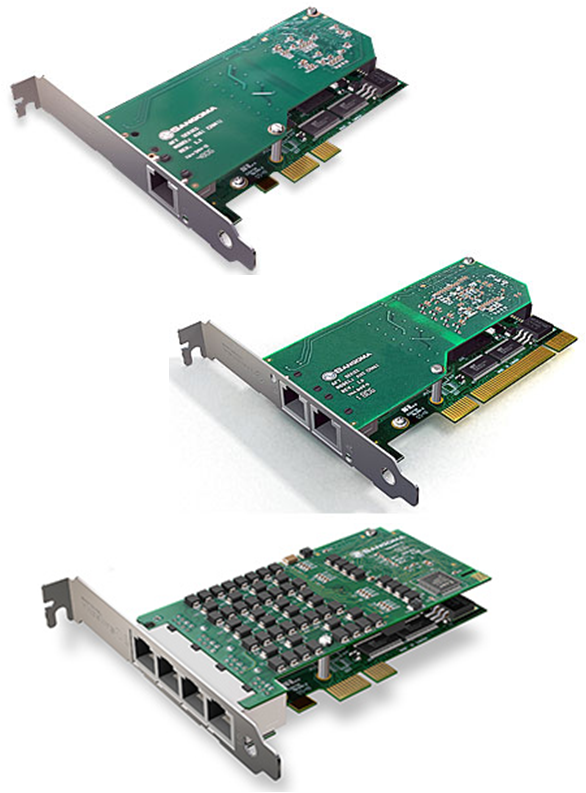 Tarjeta E1/T1/J1 de 1, 2, 4 y 8 puertos
Canalizada para datos y/o voz
Modo de reloj Normal y Master
Conexión RJ-48 estándar
2U Form Factor, 140mm x 55mm
Cancelación de eco opcional
PCI and PCI Express
Hasta 248  canales de tramado HDLC por hardware
Sincronización de fax disponible
Garantía de por vida
Sangoma en el Ecosistema del Software Libre.
16
11/17/2010
B500 – Tarjeta ISDN BRI
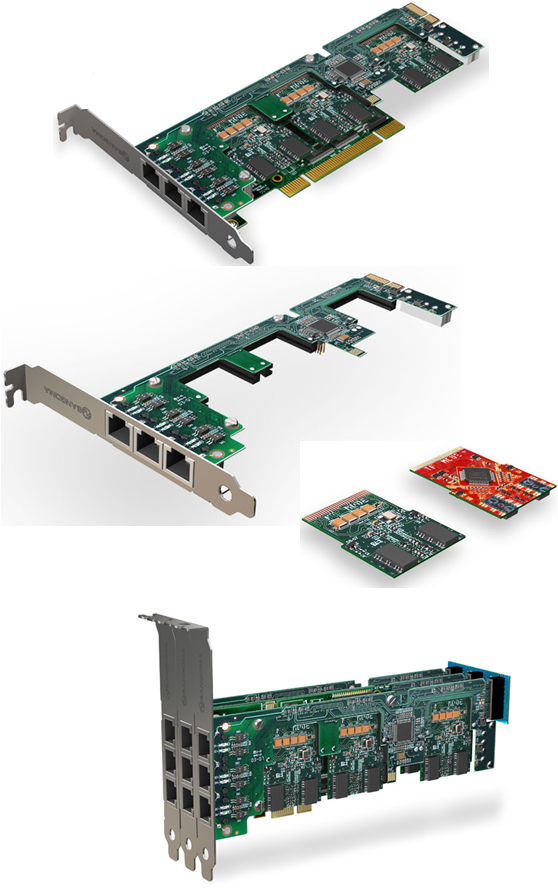 Tarjeta de 2-6 puertos
Extensible hasta 24 puertos usando el sistema remora
2 lineas BRI por puerto RJ45
Cancelador de eco opcional
PCI and PCI Express
2U Form Factor, 187mm x 55mm
Capaz de energizar teléfonos usando la fuente de poder estándar
Requiere fuente de poder para las tarjetas remora
Sincronización de fax disponible
Resistencia de la terminación BRI controlada por un dip switch
Garantía de por vida
Sangoma en el Ecosistema del Software Libre.
17
11/17/2010
Módulos BRI
Permite la conexión de 2 lineas BRI
Lineas BRI tienen un lado de red (NT) y lado de terminación (NT)
El mismo módulo puede operar en ambos modos, solo voltea su lado
Lado rojo = modo TE
Lado verde = modo NT
Diseño universal funciona con todas las tarjetas BRI de Sangoma
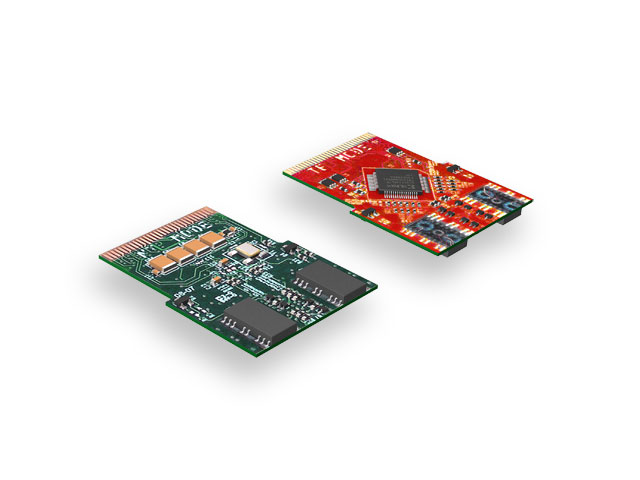 Sangoma en el Ecosistema del Software Libre.
18
11/17/2010
B60X – Tarjetas híbridas
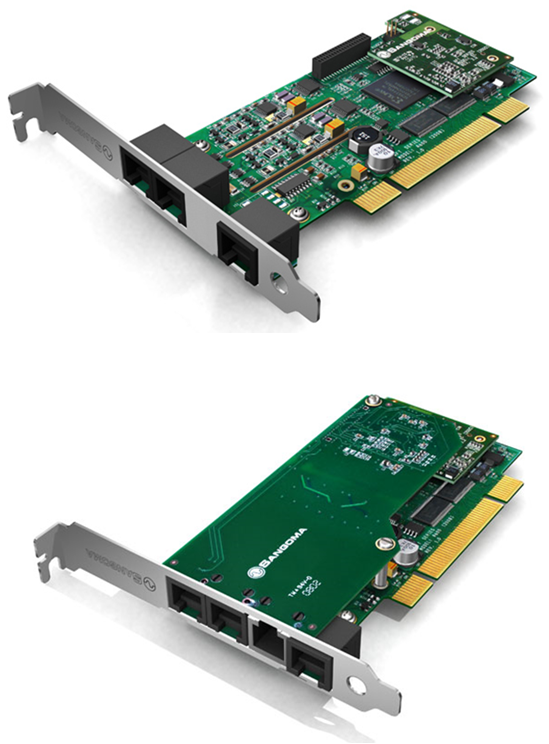 B600
4 puertos FXO +1 puerto FXS
PCI y PCI Express
Cancelador de echo opcional
Estándar RJ14, FXO tiene 2 lines por puerto
B601
B600 + tarjeta adyacente digital
1 puertot T1/E1/J1 +4 puertos FXO +1puerto FXS
PCI and PCI Express
Cancelador de eco siempre incluido
Estándar RJ48c para T1/E1/J1
Estándar RJ14, FXO tiene 2 linear por puerto
Sangoma en el Ecosistema del Software Libre.
19
11/17/2010
B700 – Todo en uno BRI, FXO y FXS
4 purtos BRI y 2 puertos FXO/FXS
Módulos BRI soportan NT y TE 
Módulos estándar FXO/FXS
PCI y PCI Express
2U Form Factor, 187mm x 55mm
2 lineas BRI por puerto RJ-45
2 lineas analógicas por RJ-11
Fuente de poder externa requerida para FXS
Cancelador de eco opcional
DIP switches controlan la resistencia de las terminales BRI
5 años de garantía
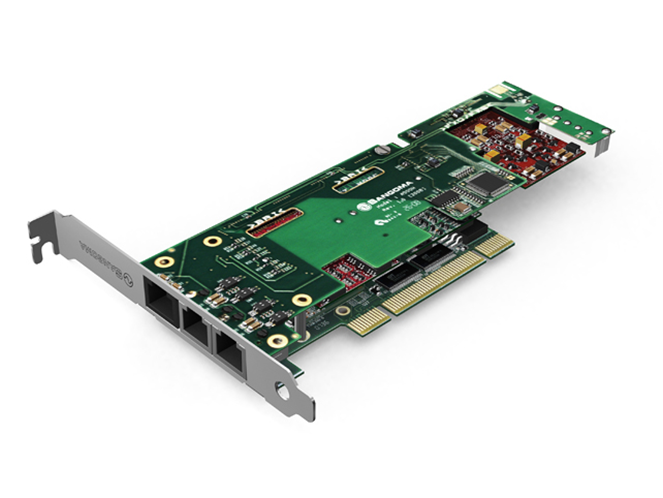 Sangoma en el Ecosistema del Software Libre.
20
11/17/2010
UT100 – FXO USB
2 puertos FXO
Interface USB 1.0
Estandár RJ11
Cancelación de eco por hardware y software
5 años de garantía
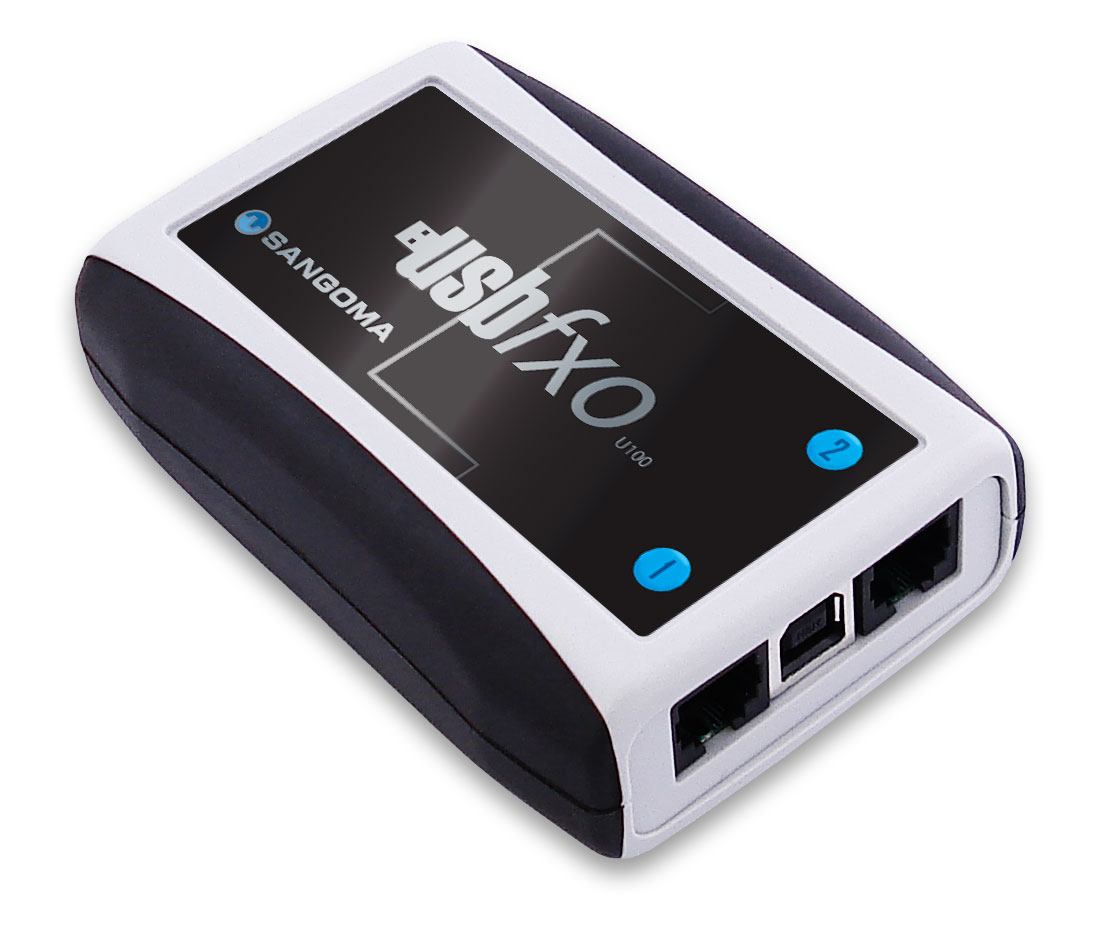 Sangoma en el Ecosistema del Software Libre.
21
11/17/2010
Por qué Sangoma en el software libre?
Involucrados en software libre desde 1984

Desarrollo activo en multiples proyectos de software libre como Asterisk, FreeSWITCH y Yate
Sangoma en el Ecosistema del Software Libre.
22
11/17/2010
Sangoma en la Comunidad Asterisk
Integración nativa con DAHDI (Digium Asterisk Hardware Device Interface)

Monitoreo pasivo de lineas PRI

AGI asíncrono

Módulo multi-codec para transcoding
Sangoma en el Ecosistema del Software Libre.
23
11/17/2010
Sangoma en LATAM – OpenR2
Desde hace años Sangoma buscaba solucionar el problema de MFC-R2 para LATAM

Doug Vilim de Sangoma y Octavio Ruiz de Neocenter me búscaron al saber que estaba escribiendo una librería nueva de R2

Sangoma patrocinó el proyecto desde sus inicios hasta su finalización
Sangoma en el Ecosistema del Software Libre.
24
11/17/2010
OpenR2
Finalmente MFC-R2 sólido como roca.

Integrado nativamente en Asterisk desde 1.6.2

Integrado nativamente en FreeSWITCH

Muchas variantes y opciones soportadas

Ver www.libopenr2.org para mas detalles
Sangoma en el Ecosistema del Software Libre.
25
11/17/2010
Sangoma en la Comunidad FreeSWITCH
FreeSWITCH es un soft-switch open source iniciado como un “mejor Asterisk”.

Sangoma patrocinó el proyecto desde sus inicios y hasta el momento continua haciendolo

Los desarrolladores de Sangoma trabajan diariamente con los desarrolladores de FreeSWITCH

Contribuciones principalmente al componente FreeTDM y el módulo multi codec
Sangoma en el Ecosistema del Software Libre.
26
11/17/2010
FreeTDM
Proyecto open source del cual Sangoma es el actual desarrollador.

Provee una API unificada para distintos protocolos de señalización.

Soporte para ISDN PRI, BRI, SS7 y MFC-R2

Soporte para monitoreo pasivo de lineas PRI
Sangoma en el Ecosistema del Software Libre.
27
11/17/2010
Sangoma Media Gateway
Proyecto open source basado en FreeSWITCH

Provee un gateway SIP-TDM.

Soporte para ISDN PRI, BRI, SS7 y MFC-R2

Conectividad con Asterisk u otros PBX a través de SIP

GUI completa para configuración y mantenimiento
Sangoma en el Ecosistema del Software Libre.
28
11/17/2010
Sangoma Media Gateway
La GUI se encuentra en proceso de integración con FreePBX
Sangoma en el Ecosistema del Software Libre.
29
11/17/2010
D-Series Transcoding
Sangoma D100
Sangoma D500
Software para la distribución de los servicios de transcoding (open source por supuesto)
Sangoma en el Ecosistema del Software Libre.
30
11/17/2010
Por qué hacer transcoding?
Para ahorrar ancho de banda la voz se comprime
El proceso de compresión lo determina el CODEC
COders – DECoders
Los codecs son algoritmos para comprimir las señales de voz

Algunas veces llamado Vocoding
Sangoma en el Ecosistema del Software Libre.
31
11/17/2010
Codecs de Voz
Existen muchos

Los mas usados en TDM y VoIP
G.711 (ulaw,alaw), G.729

Los mas usados en aplicaciones Wireless
ARM, GSM

Codecs de alta definición (HD)
G722, G722.1 (Siren de Polycom)
Sangoma en el Ecosistema del Software Libre.
32
11/17/2010
Establecimiento de una Llamada VoIP
Los nodos muestran sus codecs al iniciar la llamada (como SIP usa SDP)
Yo soporto G.711 y G.729
Usemos G.711
Te estoy llamando y puedo usar G.711
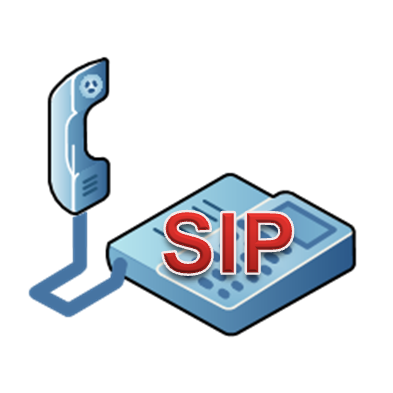 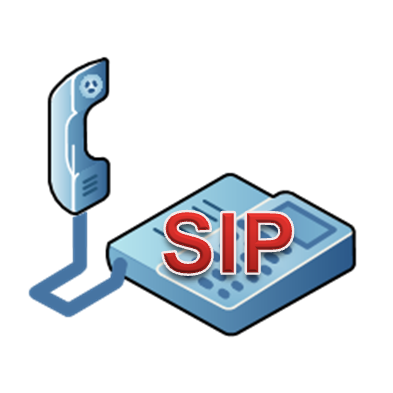 SIP
Voz
Sangoma en el Ecosistema del Software Libre.
33
11/17/2010
Establecimiento de una Llamada VoIP
Si no hay codec común, necesitas transcoding!
Yo soporto G.729 solamente!
Te estoy llamando y puedo usar G.711
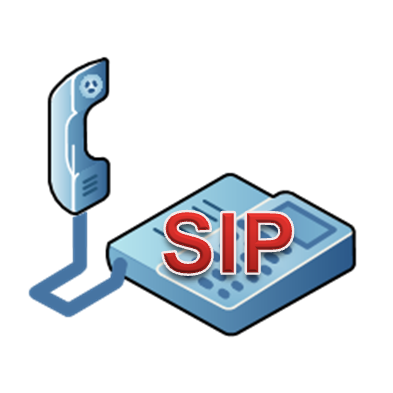 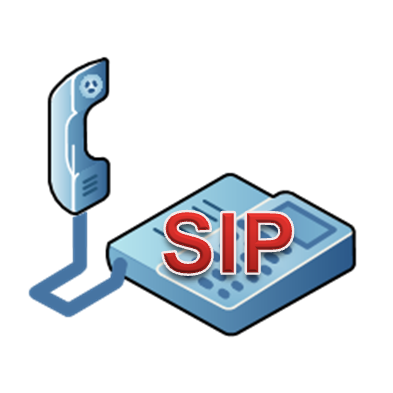 Llamada Pérdida
SIP
Voz
Sangoma en el Ecosistema del Software Libre.
34
11/17/2010
Servidor de Transcoding
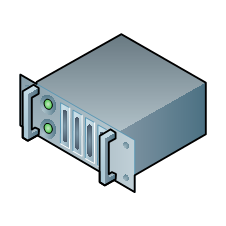 1
Quiero llamar al teléfono al otro lado y soporto
 G.711
SIP
SIP
Llamada en G.711
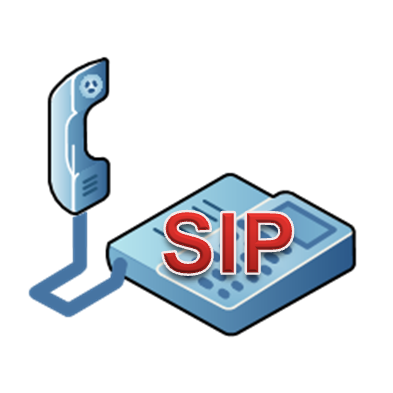 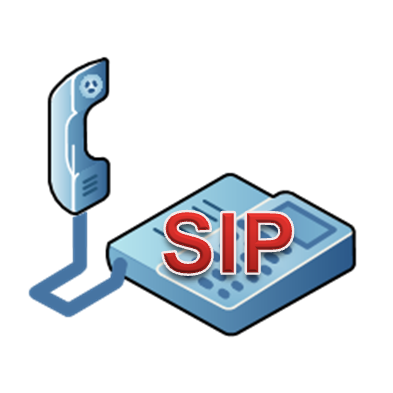 Llamada en G.729
Sangoma en el Ecosistema del Software Libre.
35
11/17/2010
Servidor de Transcoding
2
Tengo una llamada para ti, que codec soportas?
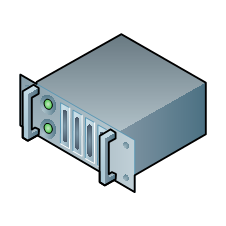 1
Quiero llamar al teléfono al otro lado y soporto
 G.711
SIP
SIP
Llamada en G.711
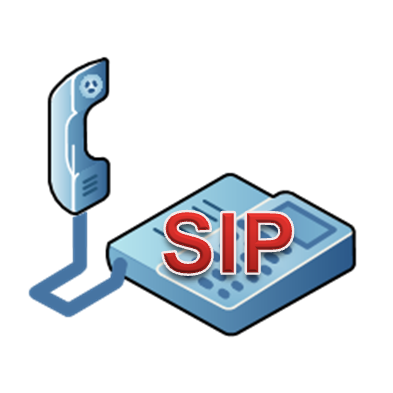 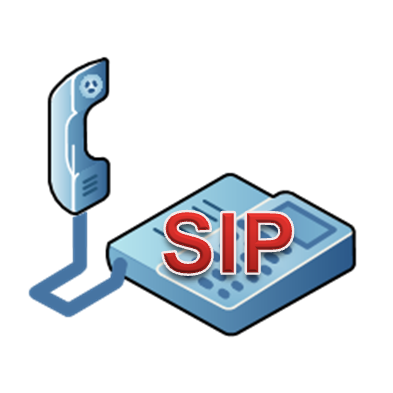 Llamada en G.729
Sangoma en el Ecosistema del Software Libre.
36
11/17/2010
Servidor de Transcoding
2
Tengo una llamada para ti, que codec soportas?
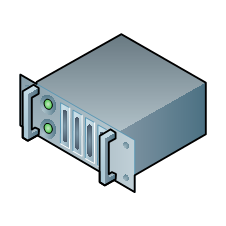 1
Quiero llamar al teléfono al otro lado y soporto
 G.711
3
Soporto G.729 solamente
SIP
SIP
Llamada en G.711
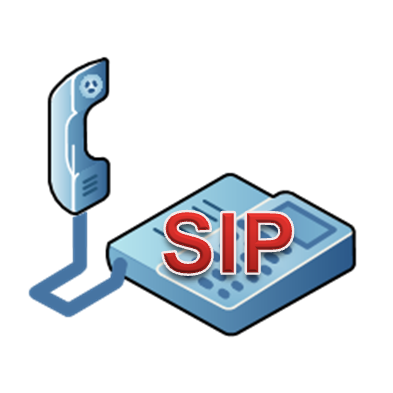 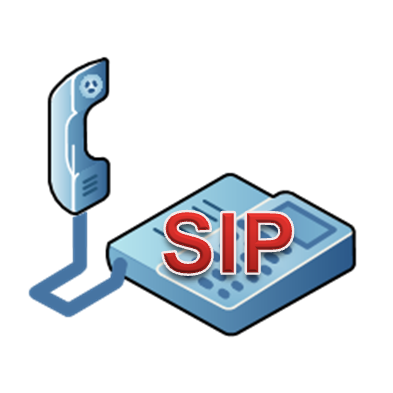 Llamada en G.729
Sangoma en el Ecosistema del Software Libre.
37
11/17/2010
Servidor de Transcoding
2
Tengo una llamada para ti, que codec soportas?
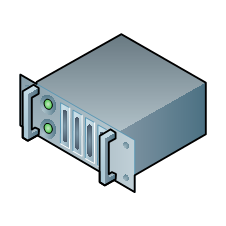 4
OK. Yo me hare cargo del transcoding!
1
Quiero llamar al teléfono al otro lado y soporto
 G.711
3
Soporto G.729 solamente
SIP
SIP
Llamada en G.711
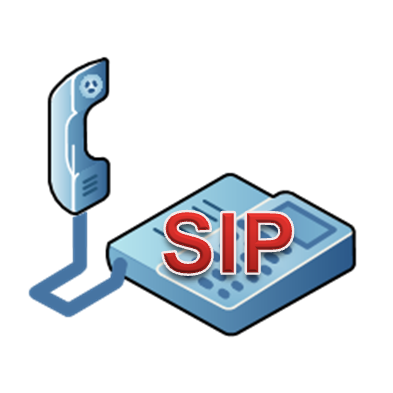 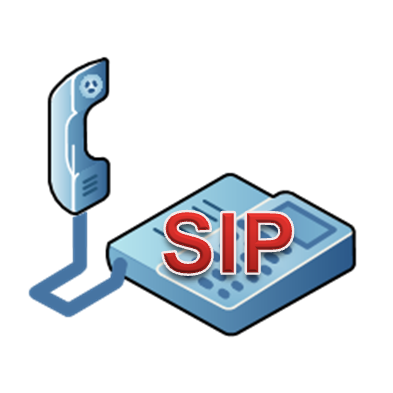 Llamada en G.729
Sangoma en el Ecosistema del Software Libre.
38
11/17/2010
D100 Transcoding
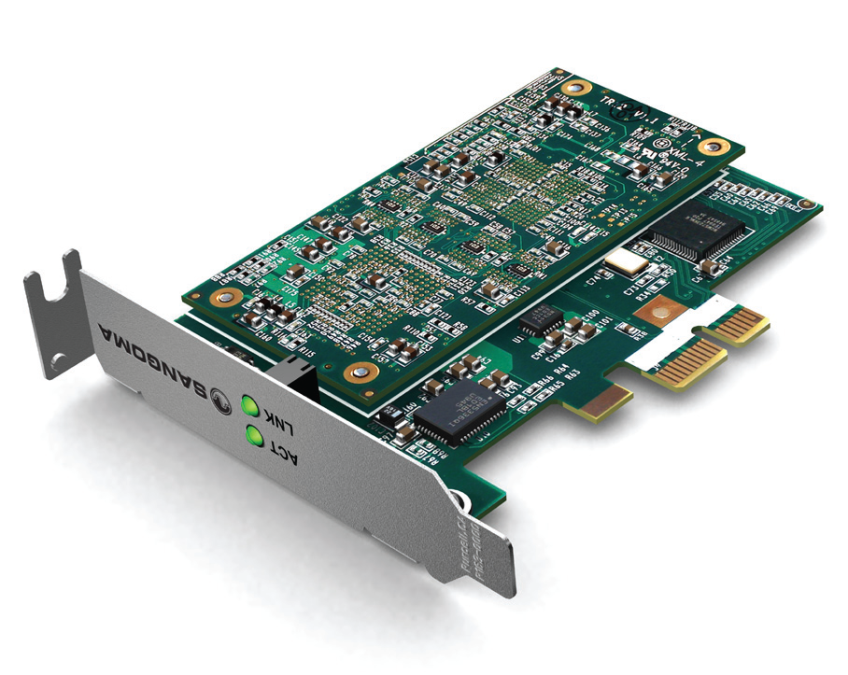 Avanzado procesador digital de señales
Desde 30 puertos hasta 480
Larga lista de codecs soportados
AMR, G.729, G.722, G.723.1 etc
Sin necesidad de licencias de software (excepto AMR)
Firmware actualizable
Soporte en Asterisk y FreeSWITCH
Sangoma en el Ecosistema del Software Libre.
39
11/17/2010
D500 Transcoding
Mismas caracteristicas que D100 pero soportando hasta 2000 sesiones de transcoding.
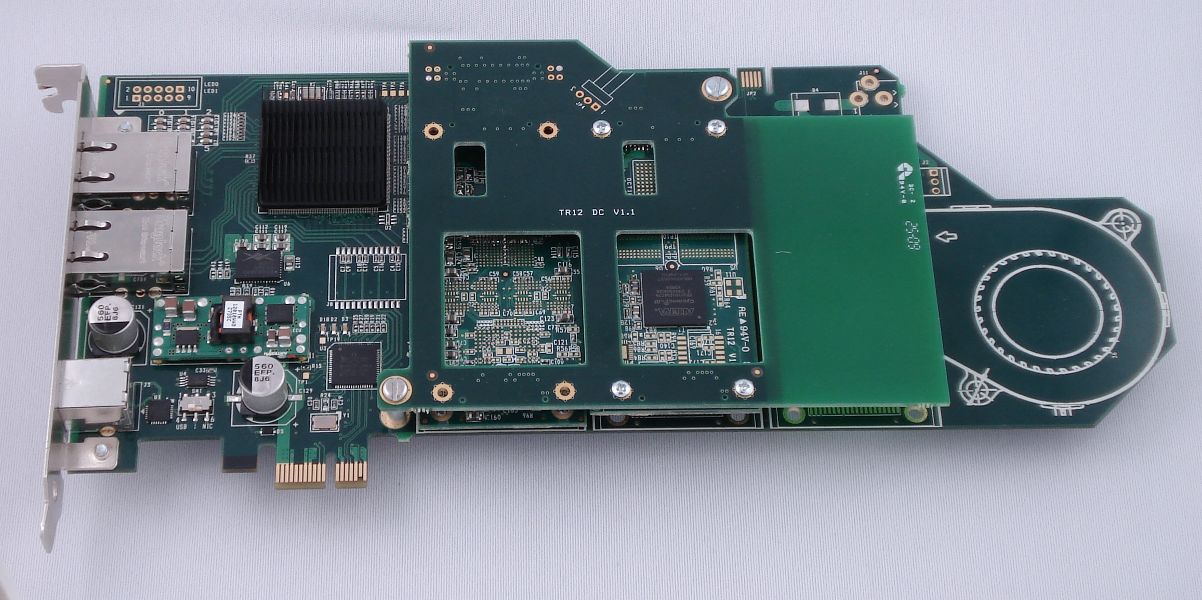 Sangoma en el Ecosistema del Software Libre.
40
11/17/2010
Capacidad de Transcoding
Algunos codecs son mas complejos que otros
Los mas complejos requieren mas CPU
Algunos ejemplos:
G.711 		G.729:	400 Sesiones
G.711		AMR:		150 Sesiones
La capacidad total depende de los codecs
Sangoma en el Ecosistema del Software Libre.
41
11/17/2010
Ejemplo con Servidor Dedicado
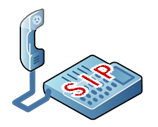 G.711
Asterisk o FreeSWITCH
PSTN
T1/E1
LAN
Teléfonos SIP
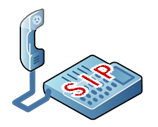 G.711
Agente remoto
Computer Server
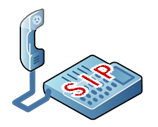 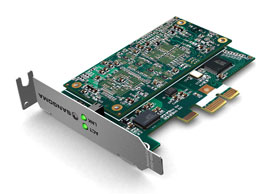 WAN
G.729
D100 Transcoding
Servidor Transcoding Dedicado
Sangoma en el Ecosistema del Software Libre.
42
11/17/2010
Conclusión
Sangoma tiene el mas amplio soporte de aplicaciónes de telefonía open source, no solamente Asterisk.

Sangoma contribuye activamente al ecosistema de software libre.

Sangoma ha sido instrumental en el desarrollo de OpenR2 y FreeSWITCH.
Sangoma en el Ecosistema del Software Libre.
43
Gracias!
E-mail: moy@sangoma.com

Gtalk & MSN: moises.silva@gmail.com

Blog: http://www.moythreads.com/

More Tech Info: http//wiki.sangoma.com/